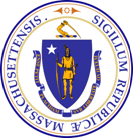 Community Behavioral HealthPromotion and Prevention Commission
Kiame Mahaniah, MD, MBA
Undersecretary for Health
Executive Office of Health and Human Services

February 8, 2024
3:00-4:30 pm

Virtual / Zoom
1
Agenda
Welcome and Introductions
Approval of 11/16/2023 Meeting Minutes
Draft Annual Report
Trust Fund & Planned Expenditures
Update on OBHP Hiring
Review of Workgroup Proposals
Upcoming Meetings and Next Steps
Draft Annual Report
Annual Report
The statute requires the Commission to submit a report no later than March 1 each year summarizing its activities from the prior year and any recommendations to the Secretary.
A draft of the Commission’s annual report was shared with members prior to the meeting.
Similar to the Commission’s prior reports, the report was structured as a letter from the Commission’s Chair, summarizing the group’s activities from the prior year (March 1, 2023 to March 1, 2024).
Trust Fund & Planned Expenditures
Trust Fund
To date, the Community Behavioral Health Promotion and Prevention Trust Fund has approx. $16.5M.
EOHHS estimates the Trust Fund can expect an infusion of $4M annually for the foreseeable future.
Planned Expenditures for FY24-25
OBHP: Salaries for Assistant Commissioner and any program/support staff
IRTs: Salaries for 2-3 full-time staff to coordinate the work of the IRTs
Review of Workgroup Proposals
Workgroup Proposals
In 2020, members of the Commission elected to form workgroups to develop proposals focused on a variety of topics (listed below).

Support existing community coalitions and promoting cross-sector prevention work
Focus: formation of social emotional learning and mental health technical assistance resources to support the work of community coalitions and upstream prevention.
Members: Lissette Blondet, Kirsten Doherty, Carlene Pavlos, Lindsey Tucker, Jim Vetter

Build resilience in populations with co-occurring substance use disorder, mental health needs, and history of trauma
Member: George Beilin
Review of Workgroup Proposals (cont.)
Integrated medical and behavioral health focusing on young children and families, addressing both generational and family stress
Focus: creating a center for integrated pediatric practice transformation, with the goal of providing pediatric practices with resources, tools, training, and consultation, similar in scope to Team Up, Launch My Child, and Children’s Hospital PPOC collaborative.
Members: Yaminette Diaz-Linhart, Danna Mauch, Mary McGeown

Promoting social emotional competency in schools
Focus: promotion of social emotional competency among adults within agencies and schools. Work would include the provision of trainings and resources that would be part of existing integrated resource centers and initiatives, such Network of Care.
Members: Margaret Hannah, Jessica LaRochelle, Jim Vetter
Upcoming Meetings and Next Steps